Massaspectrum
Massaspectrum van water
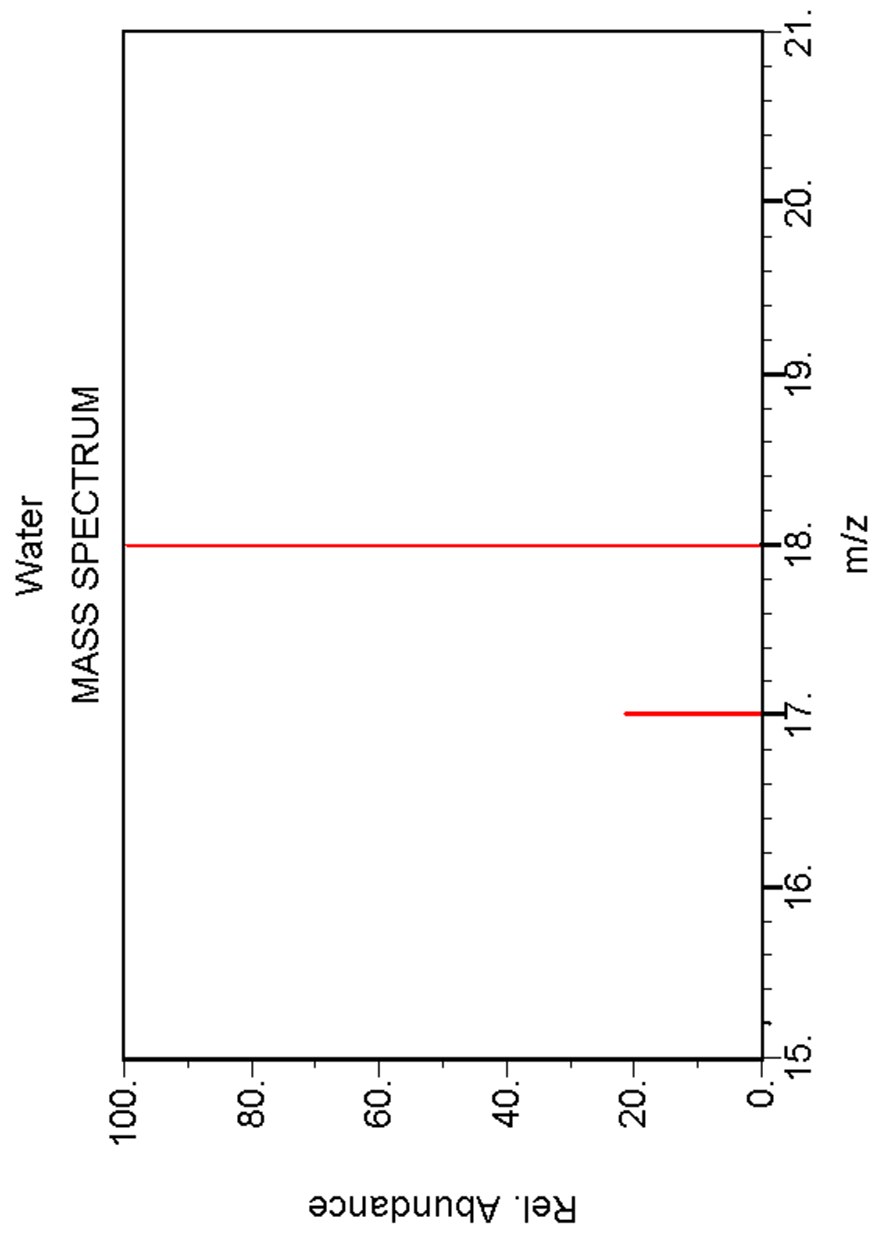 Massaspectrum van water
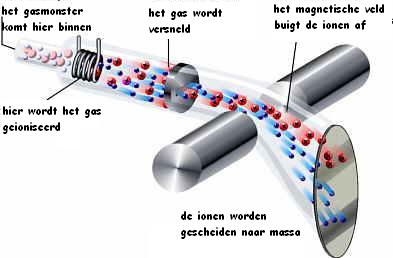 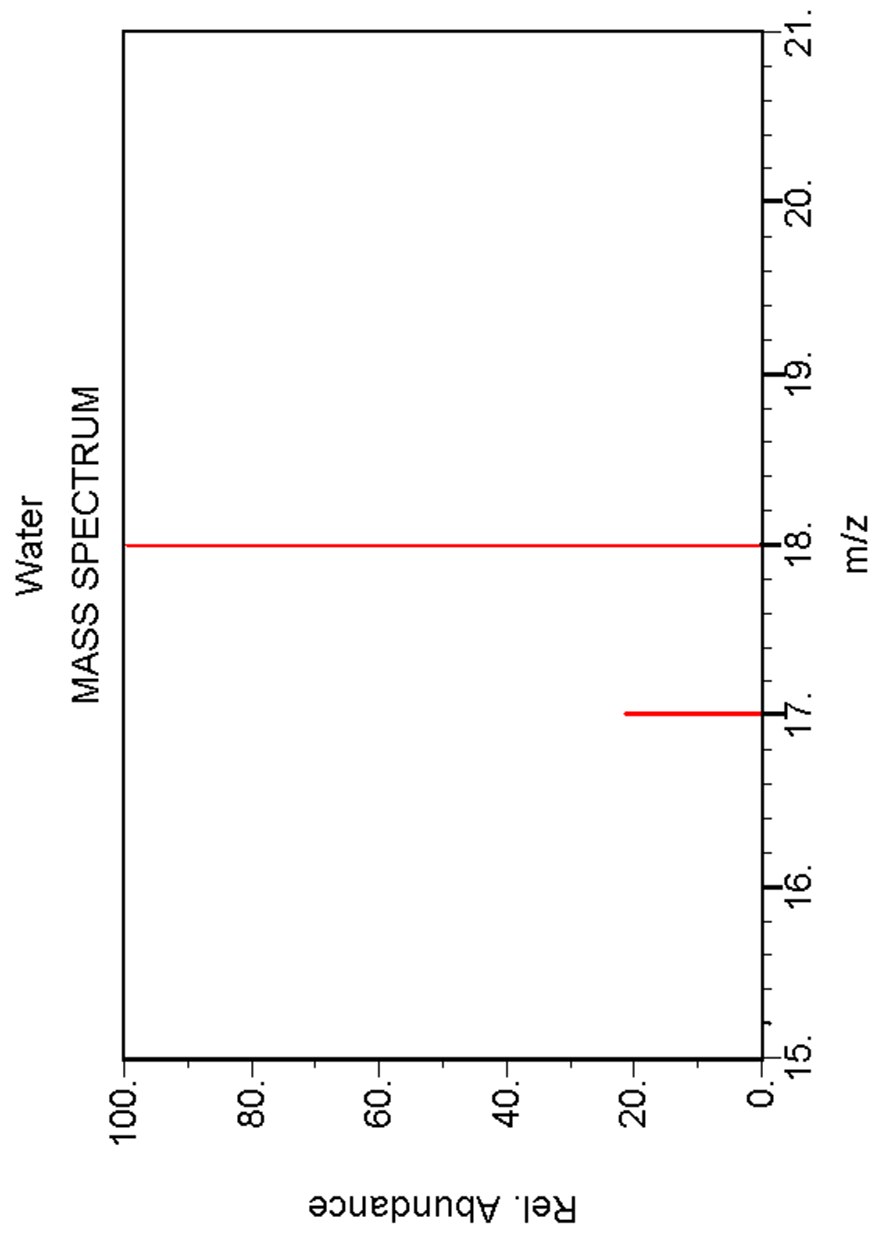 Massaspectrum
Massaspectrum van water
H2O+
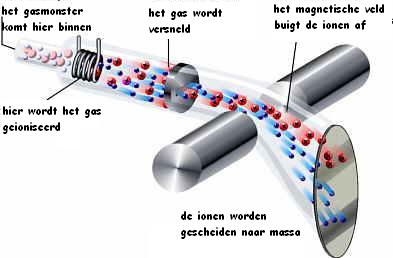 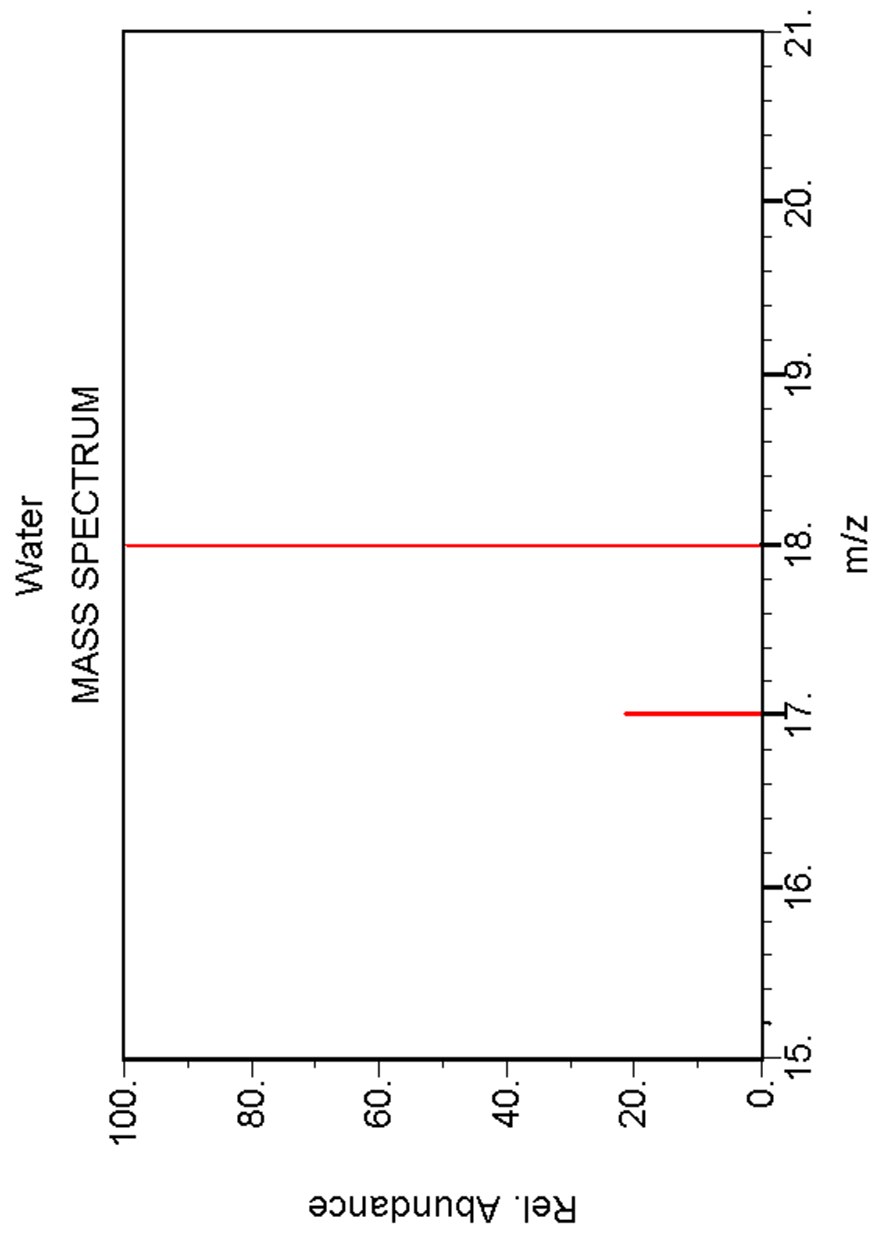 Massaspectrum
Massaspectrum van water
H2O+
HO+
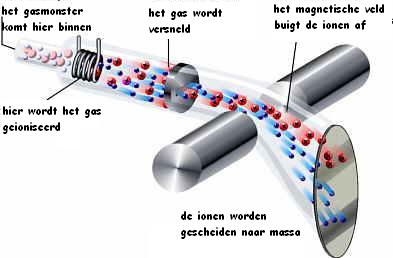 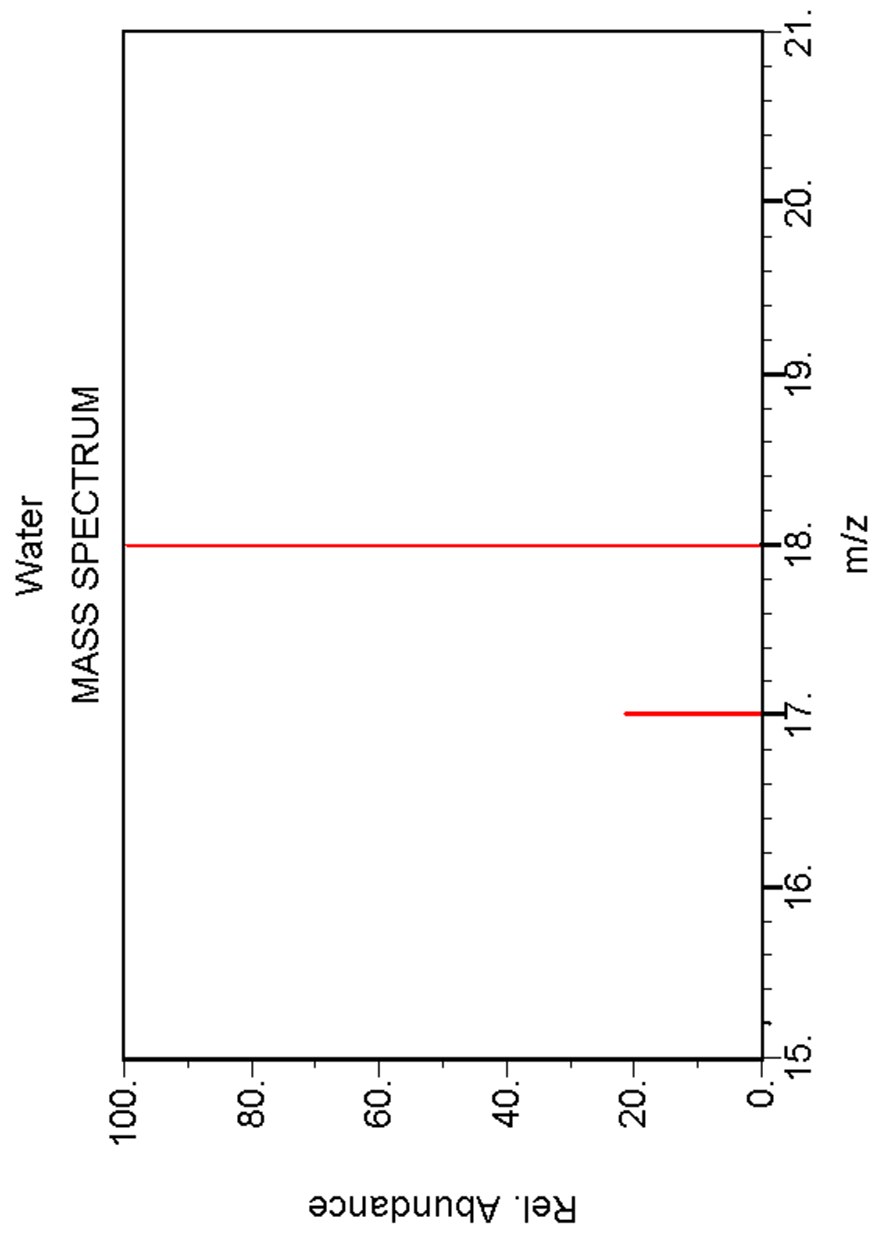 Massaspectrum
Massaspectrum van water
H2O+
Ionisatie  -  molecuulion
HO+
Fragmentatie
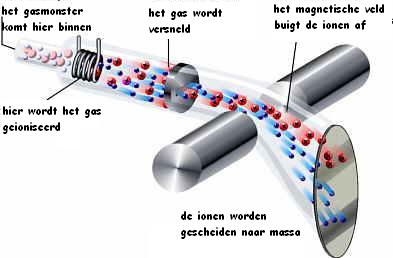 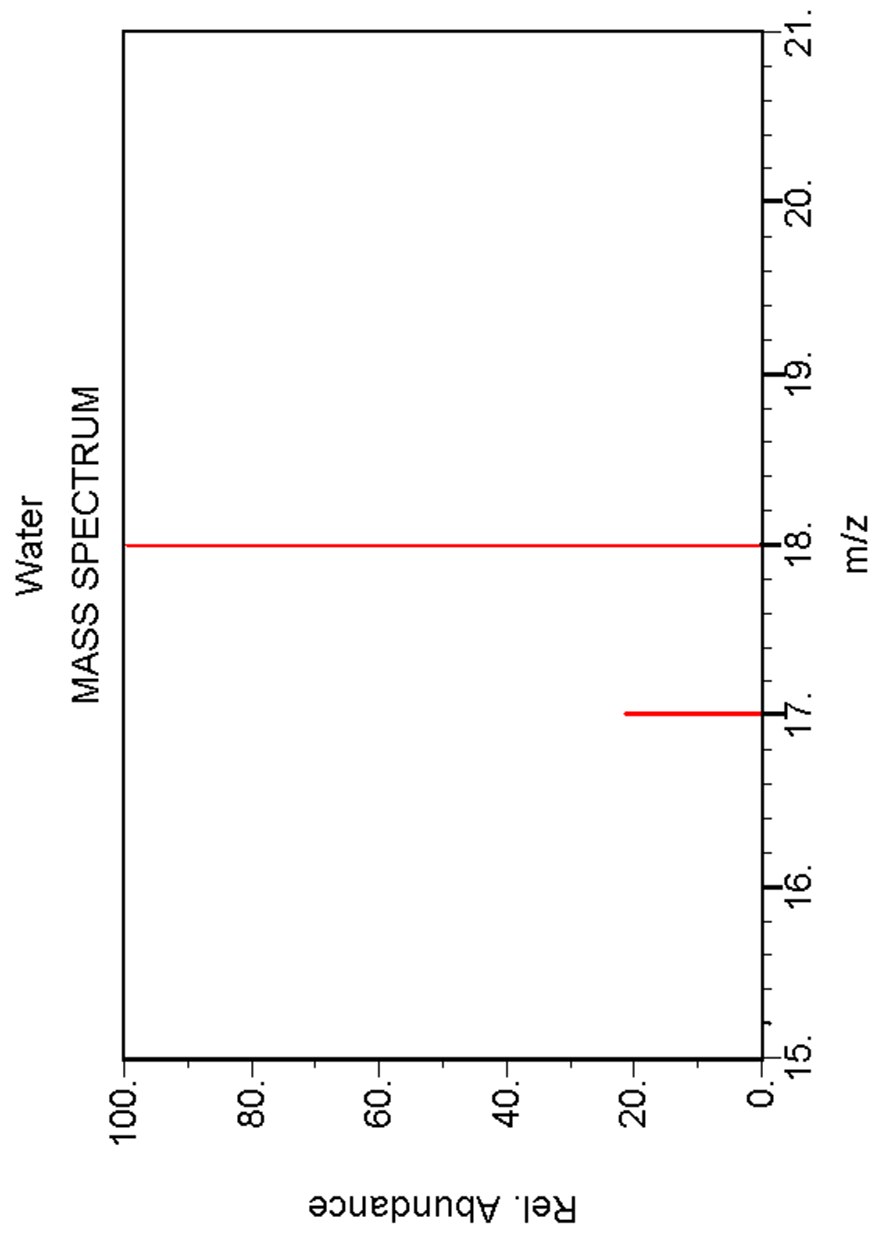 Massaspectrum
Massaspectrum van water
H2O+
+
O
H
H
HO+
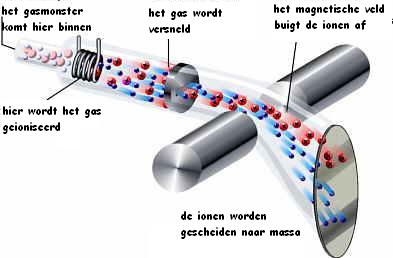 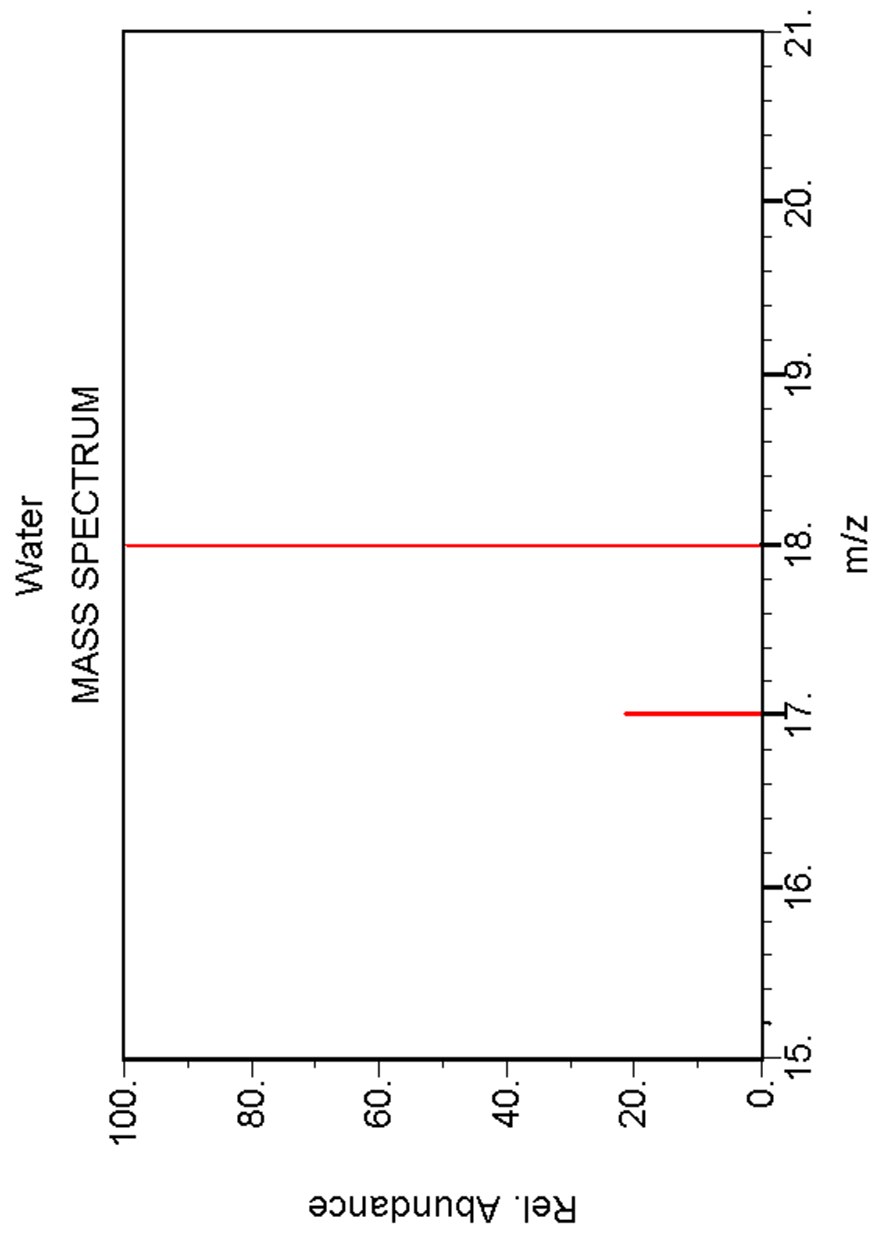 Massaspectrum
Massaspectrum van water
H2O+
+
O
H
H
HO+
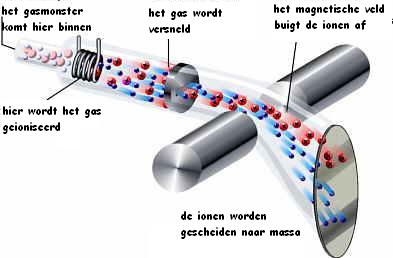 H2O                      H2O+
ionisatie
H2O                      H2O+                  HO+  +   H

					of

					HO   +  H+
fragmentatie
ionisatie
Massaspectrum van decaan C10H22
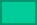 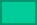 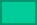 Massaspectrum van decaan C10H22
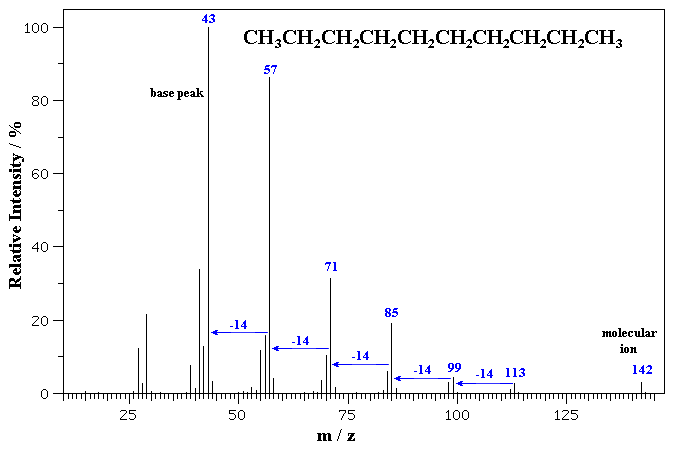 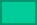 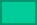 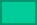 Massaspectrum van decaan C10H22
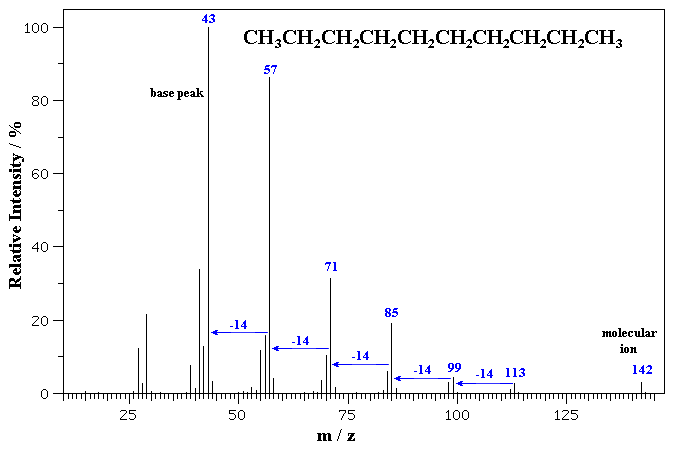 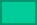 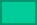 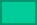 Massaspectrum van decaan C10H22
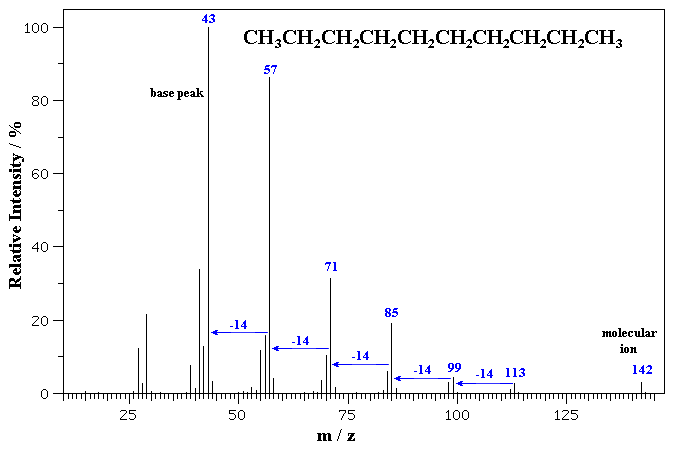 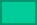 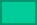 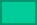 Massaspectrum van decaan C10H22
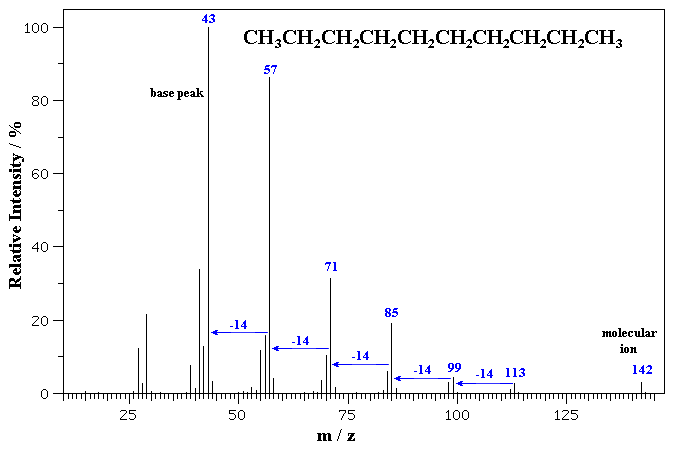 +

         ionisatie
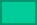 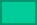 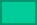 Massaspectrum van decaan C10H22
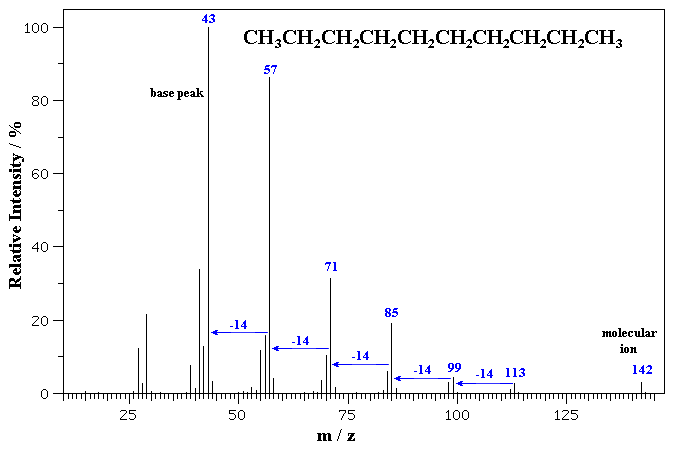 +
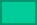 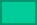 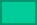 Massaspectrum van decaan C10H22
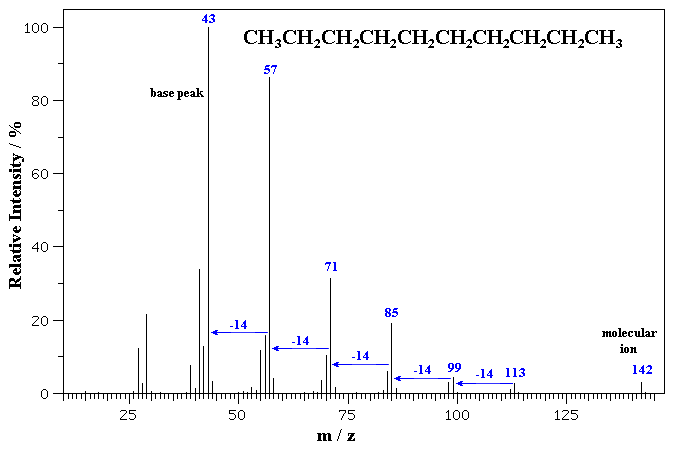 +
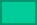 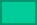 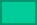 Massaspectrum van decaan C10H22
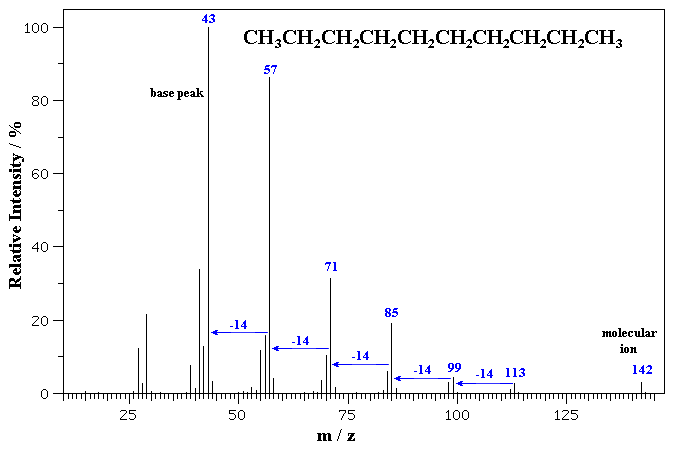 +
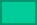 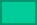 -29
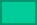 Massaspectrum van decaan C10H22
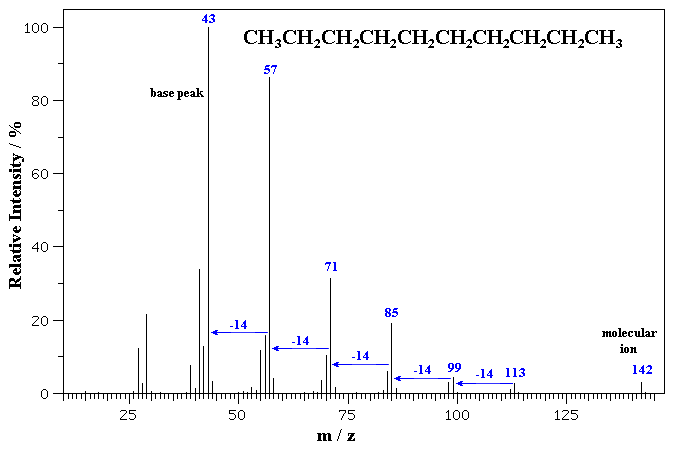 +
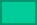 CH2H3
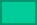 -29
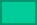 Massaspectrum van decaan C10H22
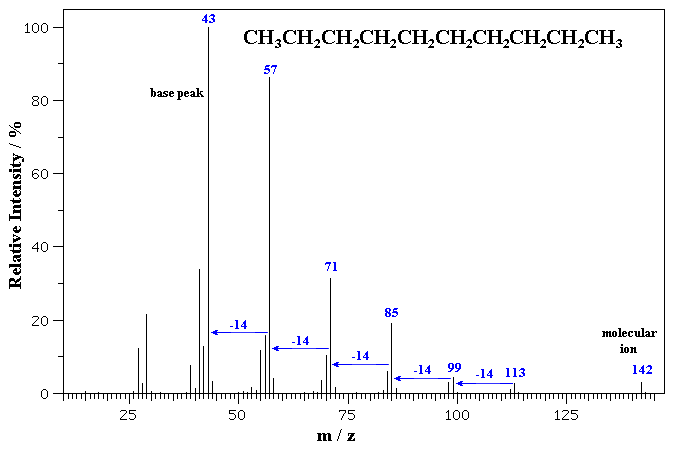 +
29 u
fragmentatie
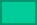 CH2H3
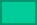 -29
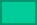 Massaspectrum van decaan C10H22
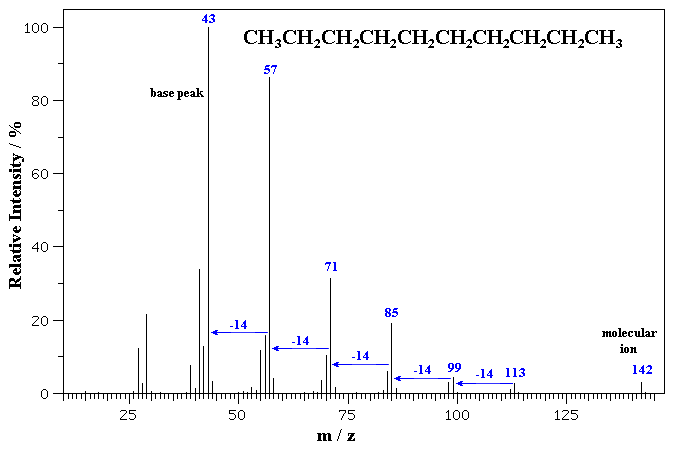 +
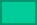 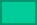 -29
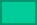 Massaspectrum van decaan C10H22
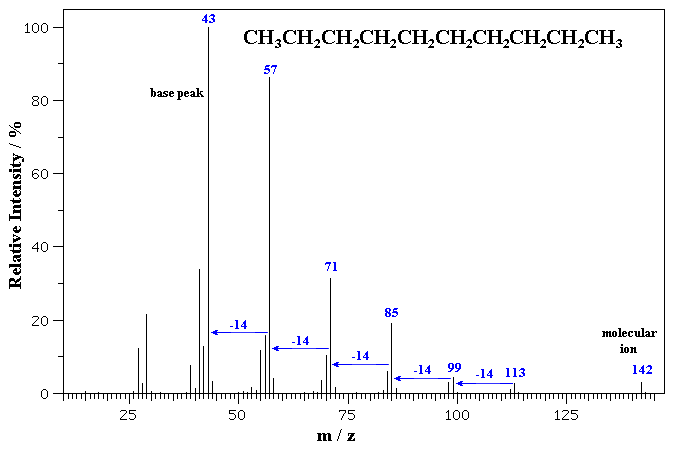 +
29
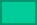 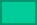 -29
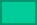 Massaspectrum van decaan C10H22
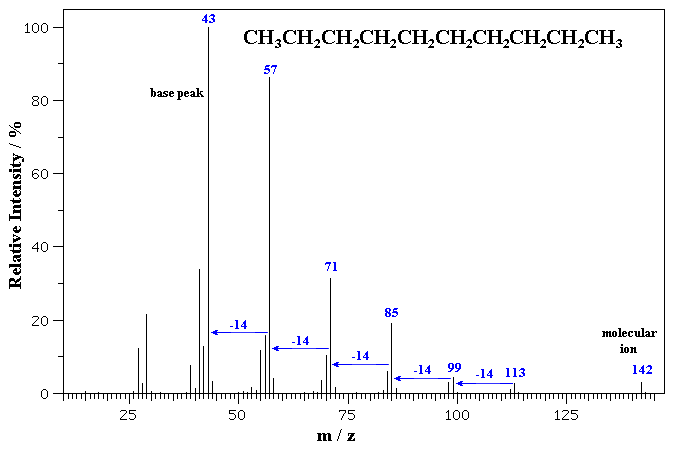 +
29
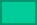 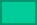 -29
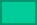 Massaspectrum van decaan C10H22
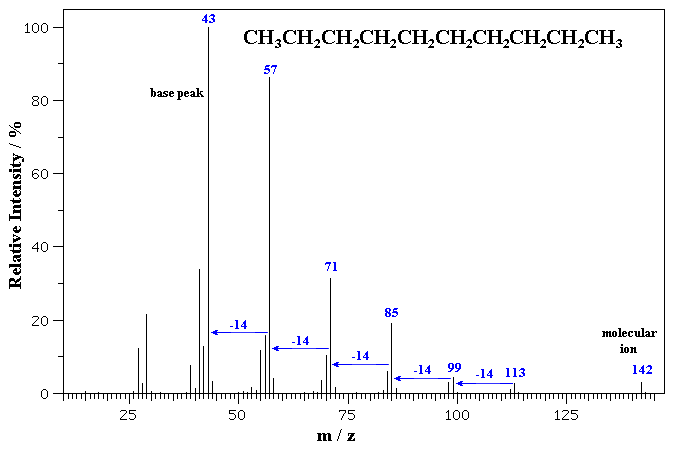 +
29
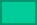 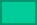 -29
Massaspectrum van decaan C10H22
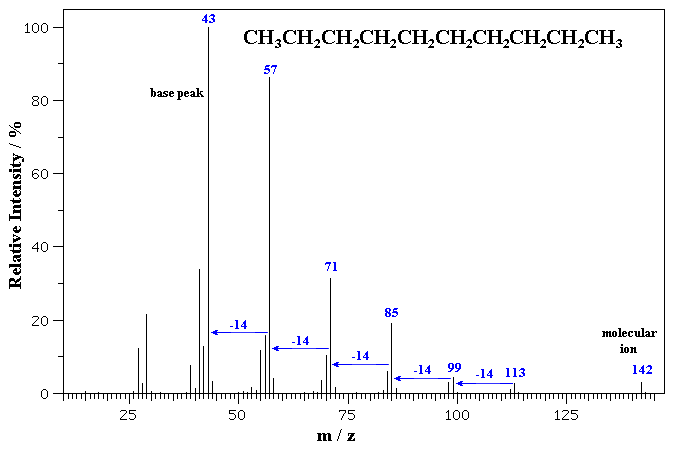 +
29
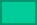 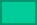 -29
Massaspectrum van decaan C10H22
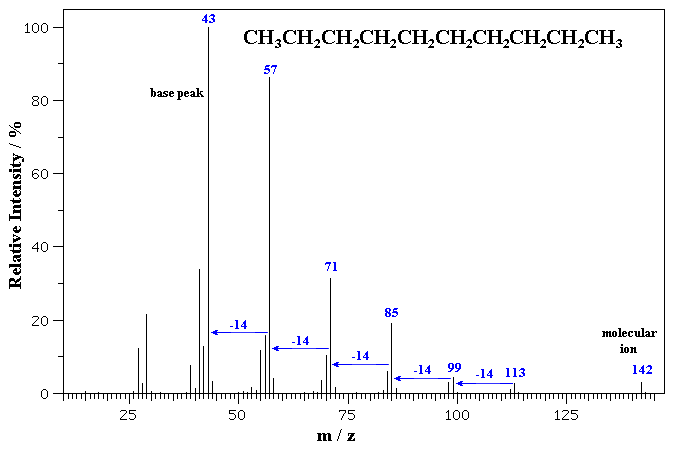 +
29
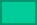 CH2H3
CH2
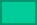 -29
Massaspectrum van decaan C10H22
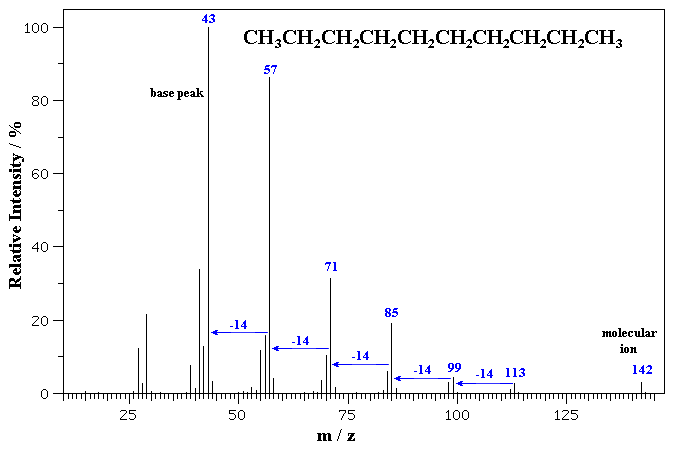 +
43 u
fragmentatie
29
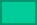 CH2H3
CH2
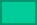 -29
Massaspectrum van decaan C10H22
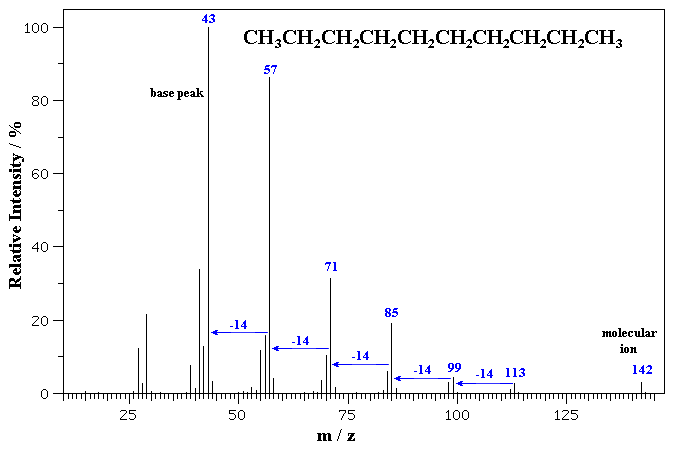 +
43 u
29
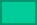 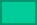 -29
Massaspectrum van decaan C10H22
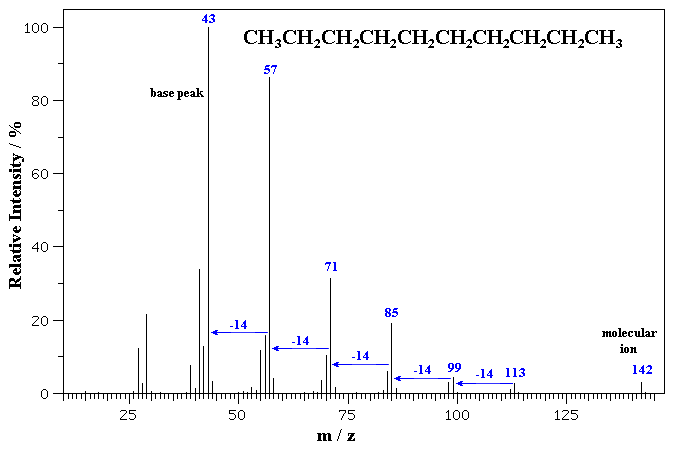 +
43 u
29
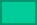 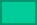 -29
Massaspectrum van decaan C10H22
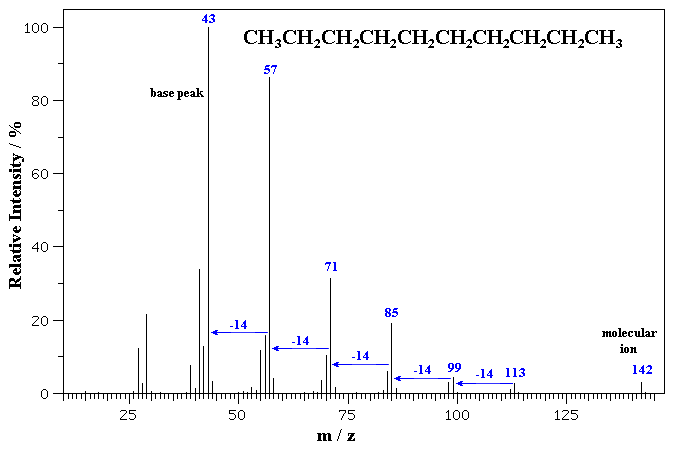 +
43 u
29
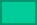 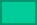 -29
+                          +
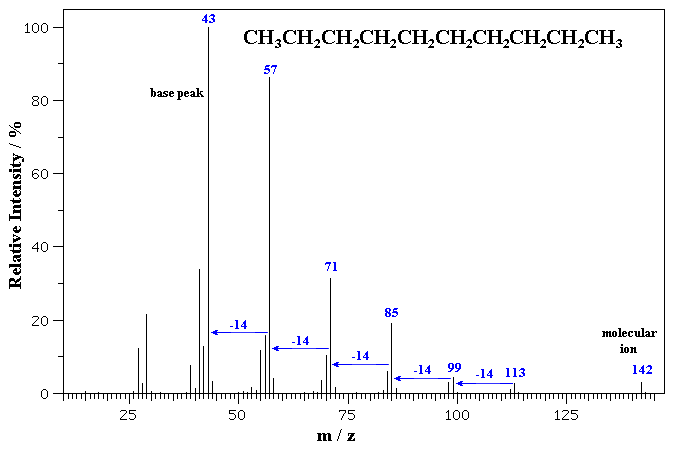 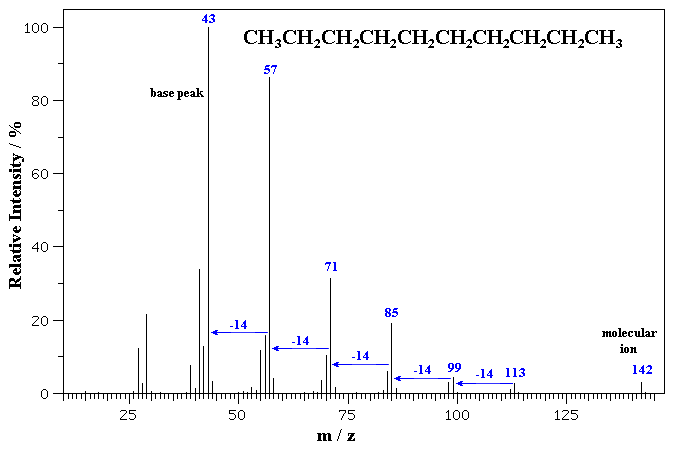 Massaspectrum van decaan C10H22
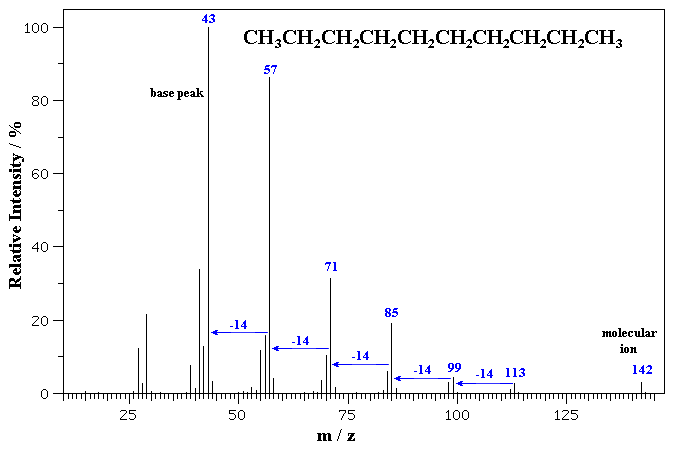 Ga ervan uit dat per moleculair-ion één binding wordt verbroken bij de fragmentatie .
29
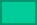 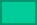 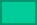 Massaspectrum van decaan C10H22
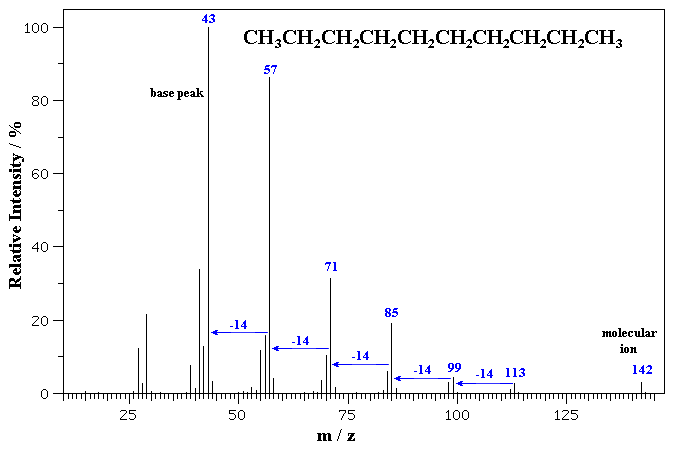 Ga ervan uit dat per moleculair-ion bij de fragmentatie één binding wordt verbroken.

Niet alle te verwachten fragmenten ontstaan ook daadwerkelijk en ontbreken dus in het spectrum.
29
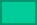 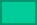 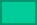 Massaspectrum van decaan C10H22
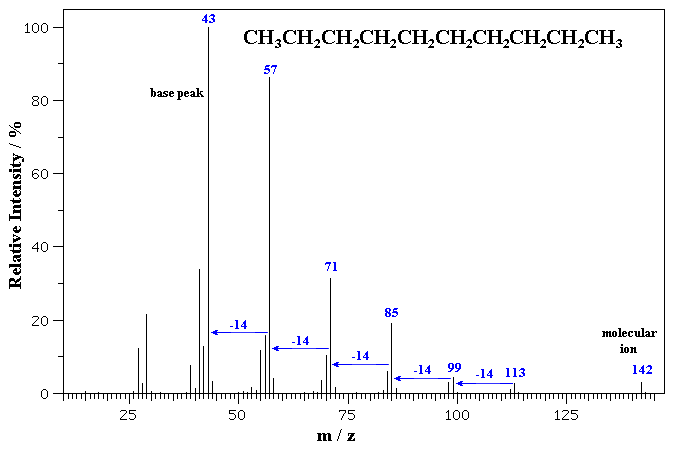 +
Ga ervan uit dat per moleculair-ion bij de fragmentatie één binding wordt verbroken.

Niet alle te verwachten fragmenten ontstaan ook daadwerkelijk en ontbreken dus in het spectrum.

Bijv. CH3+   m/z=15
29
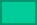 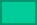 ?
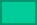 Massaspectrum van decaan C10H22
+
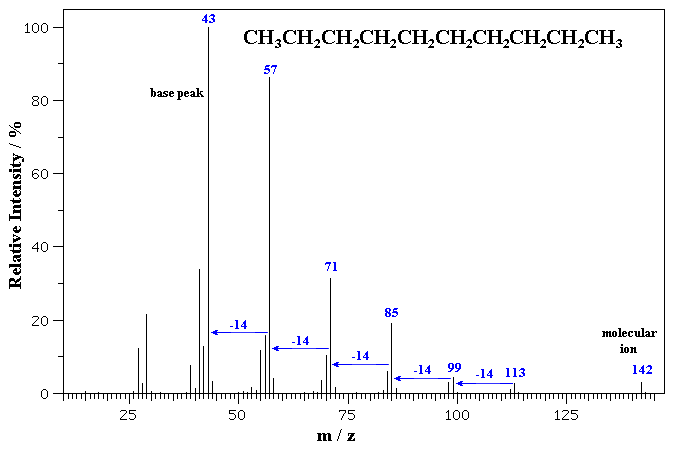 Ga ervan uit dat per moleculair-ion bij de fragmentatie één binding wordt verbroken.

Niet alle te verwachten fragmenten ontstaan ook daadwerkelijk en ontbreken dus in het spectrum.

Bijv. CH3+   m/z=15   en   C9H19+   m/z=127
29
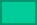 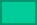 ?
?
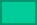 Massaspectrum van decaan C10H22
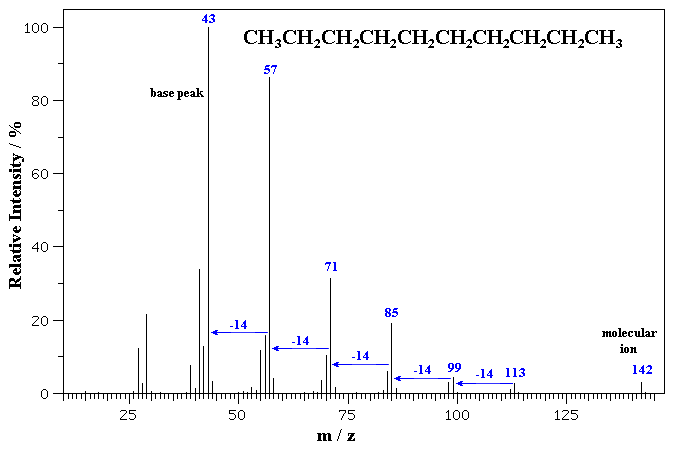 Niet alle pieken 
en piekjes zijn 
te verklaren.
?
29
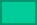 ?
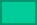 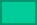 Massaspectrum 2-chloorpropaan
Massaspectrum 2-chloorpropaan
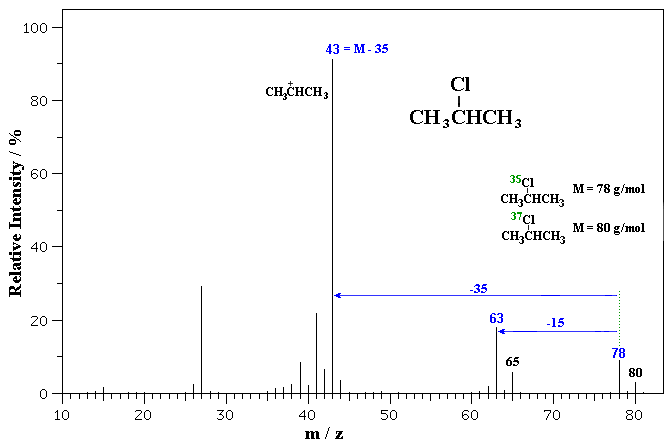 Massaspectrum 2-chloorpropaan
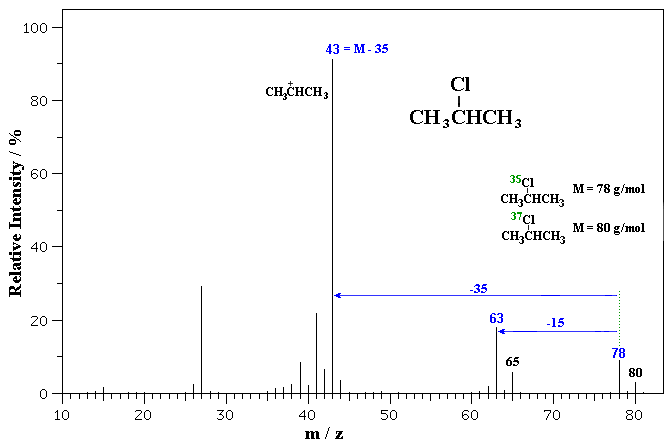 Massaspectrum 2-chloorpropaan
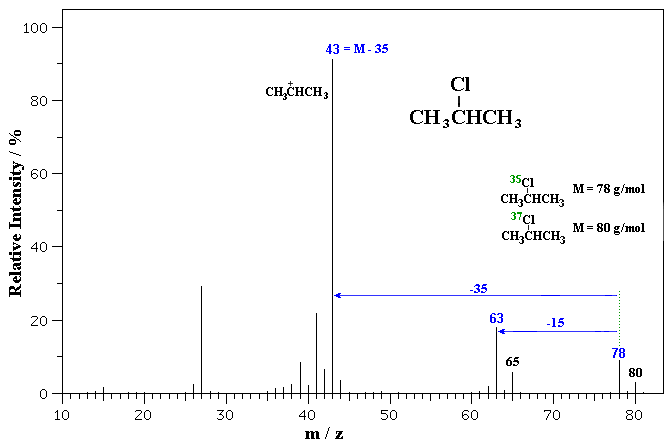 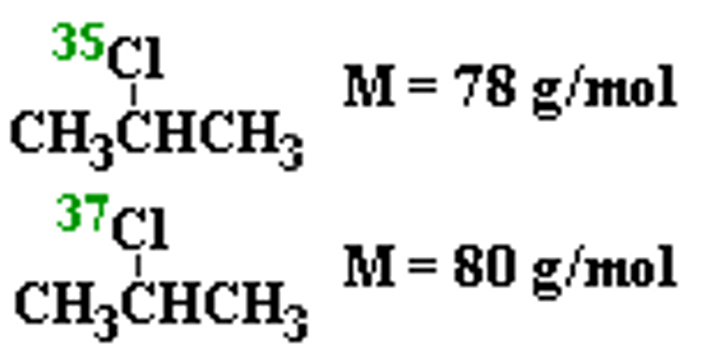 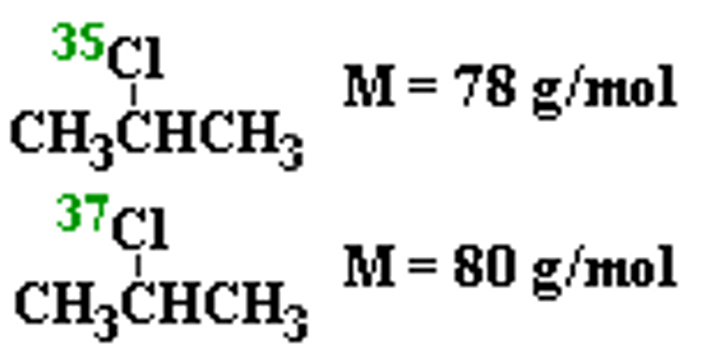 Massaspectrum 2-chloorpropaan
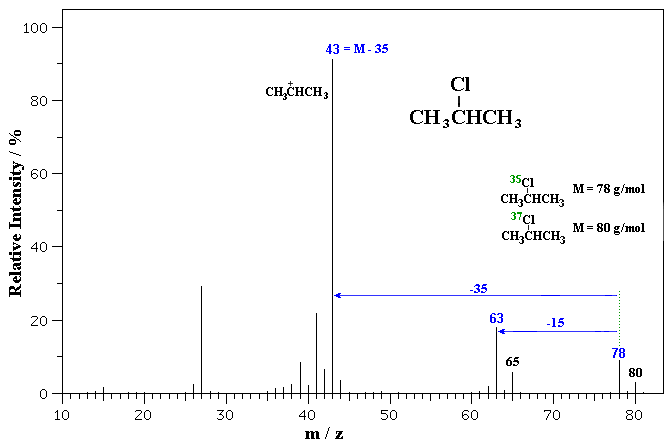 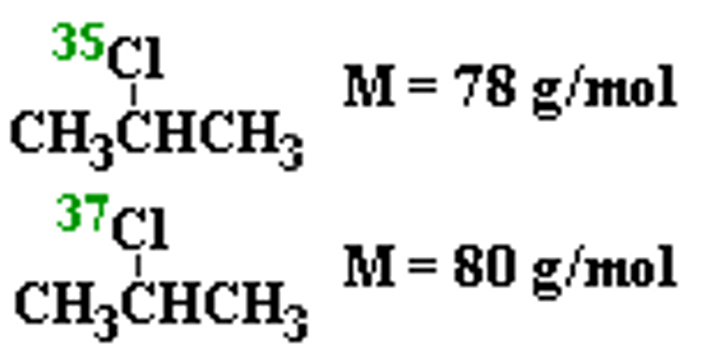 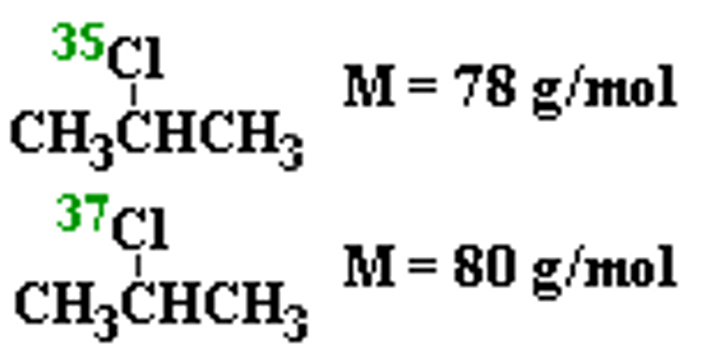 Massaspectrum 2-chloorpropaan
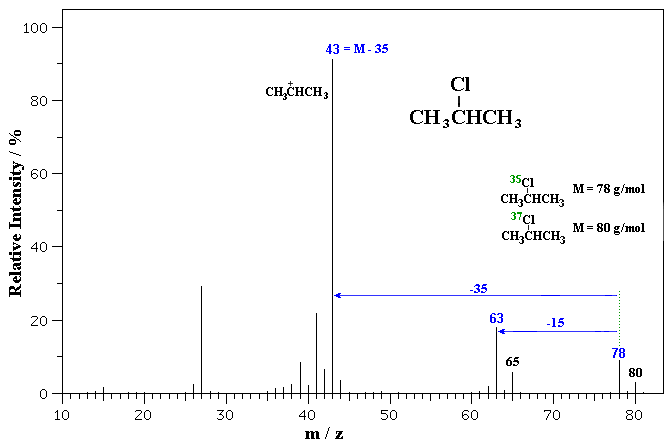 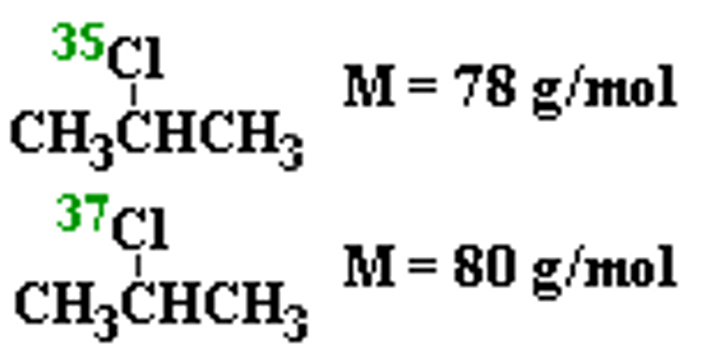 +
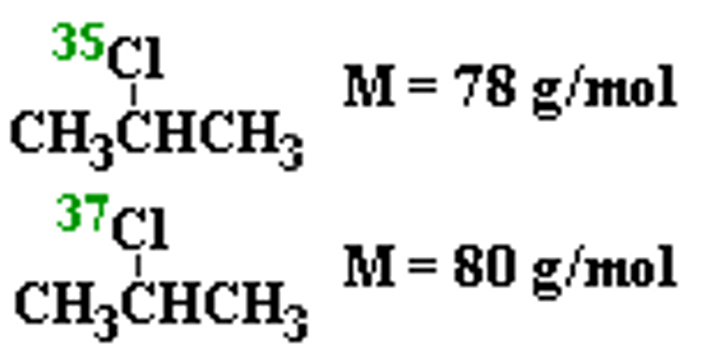 Massaspectrum 2-chloorpropaan
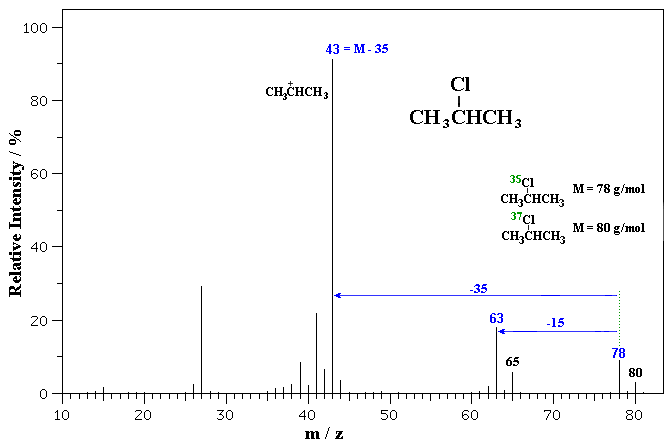 +
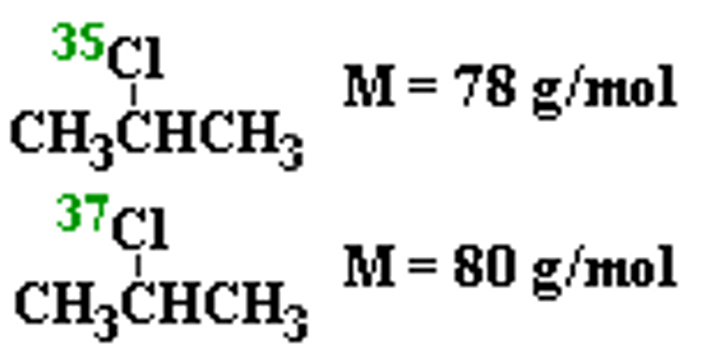 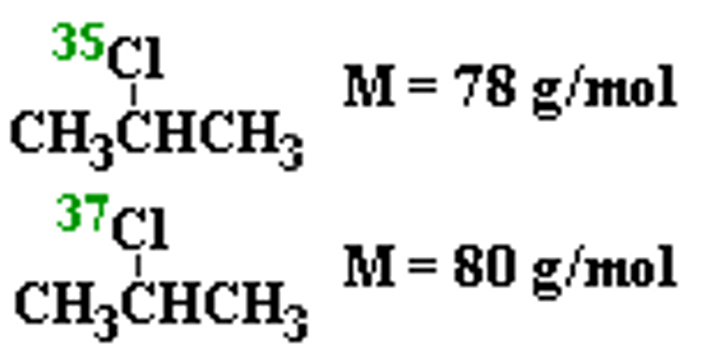 ?
Massaspectrum 2-chloorpropaan
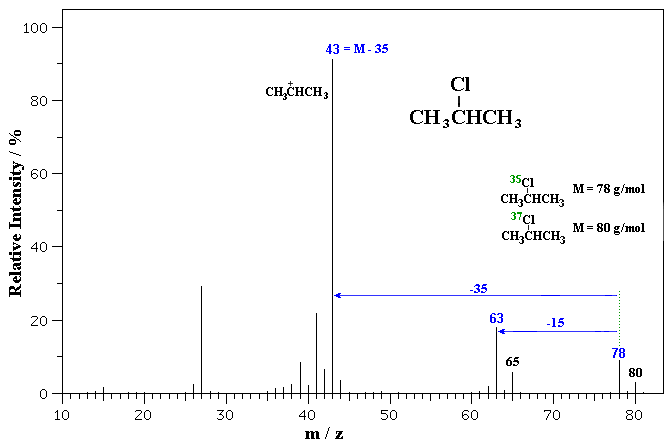 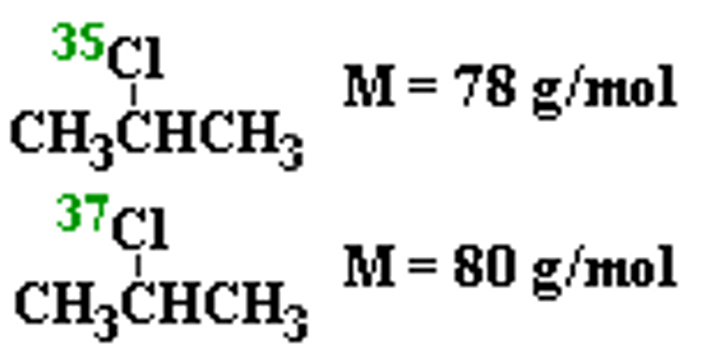 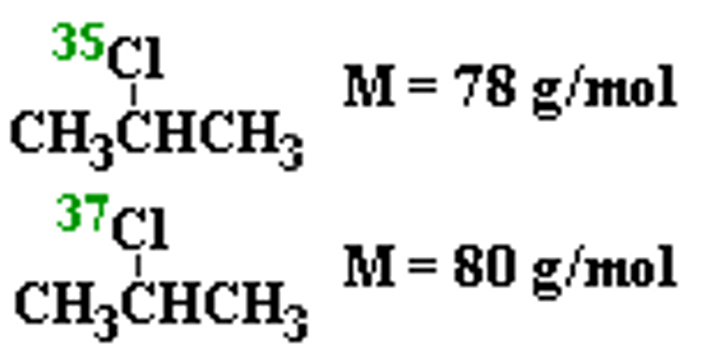 Massaspectrum 2-chloorpropaan
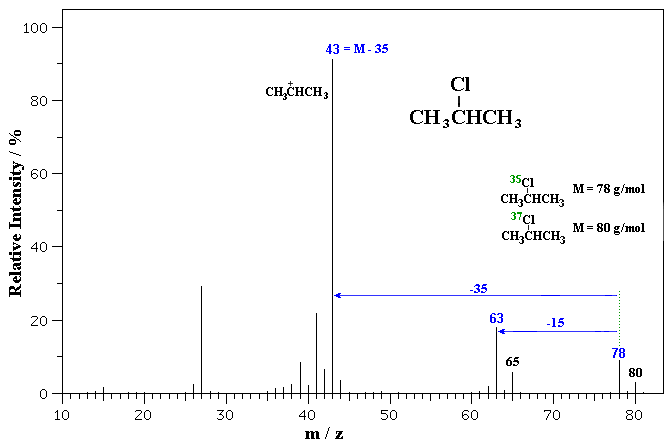 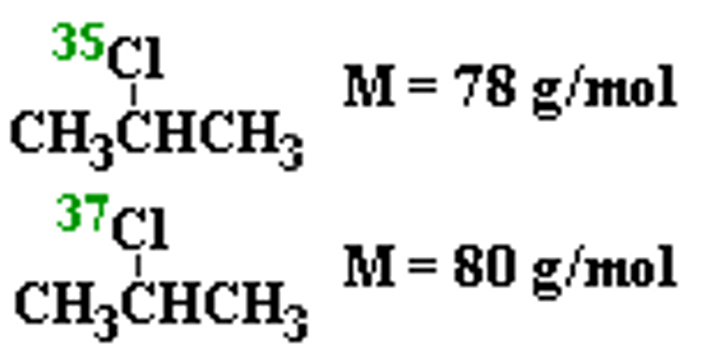 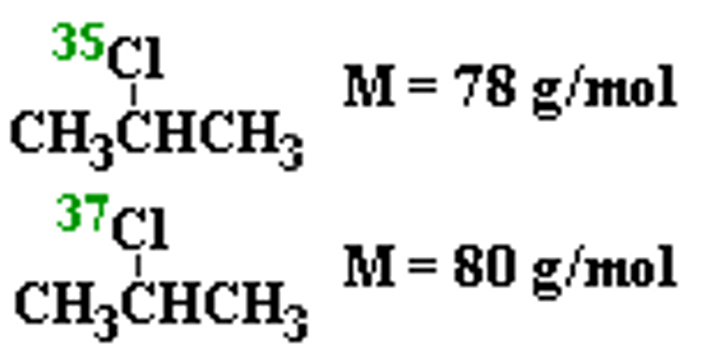 Massaspectrum 2-chloorpropaan
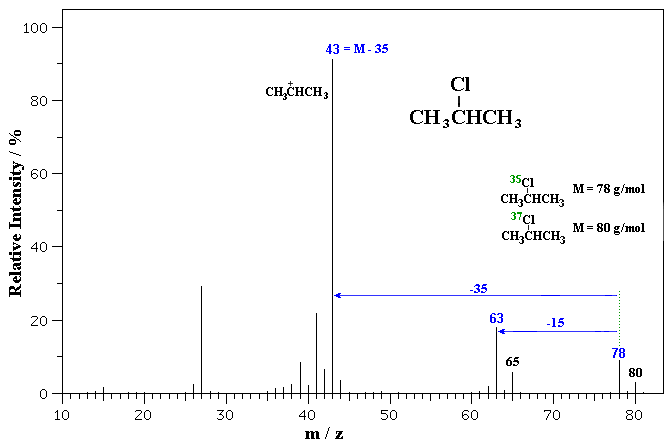 +
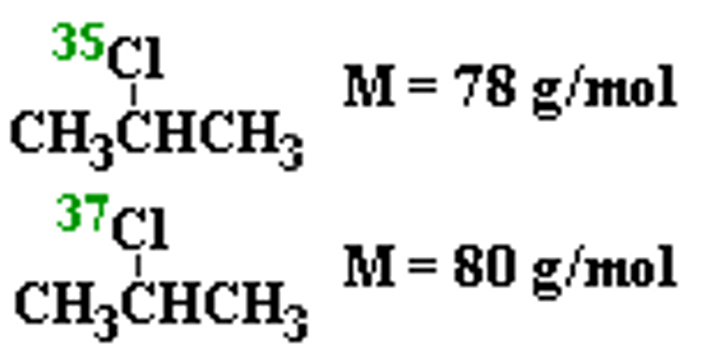 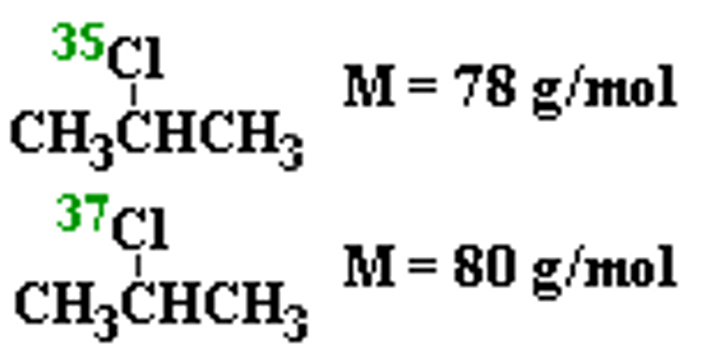 -15
Massaspectrum 2-chloorpropaan
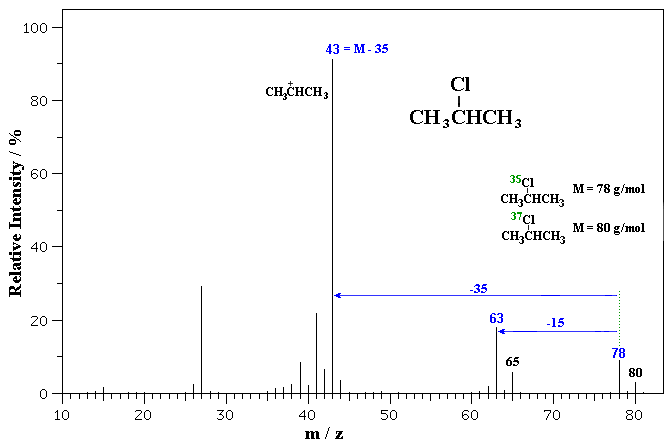 +
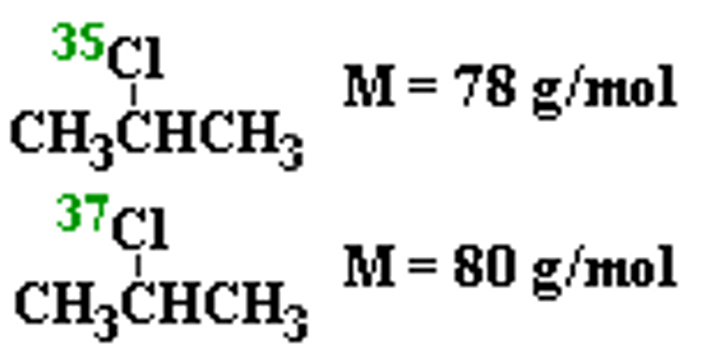 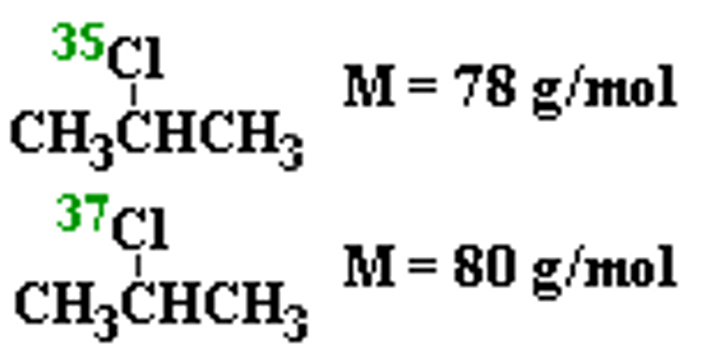 ?
-15
Massaspectrum 2-chloorpropaan
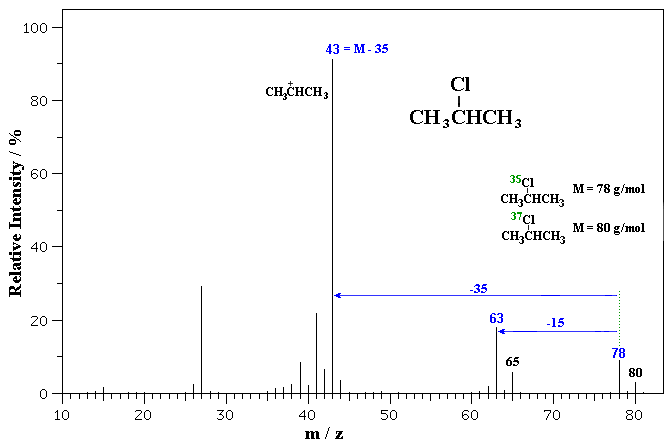 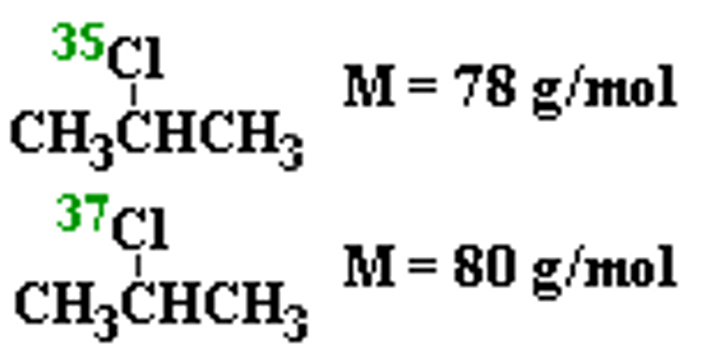 Isotopen zijn zichtbaar in het spectrum. 

De verhouding tussen de chloor-isotopen in het molecuulion en de fragmenten zijn hetzelfde (tabel 25).
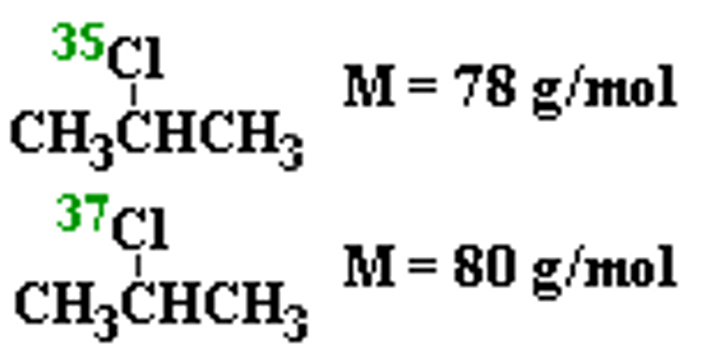